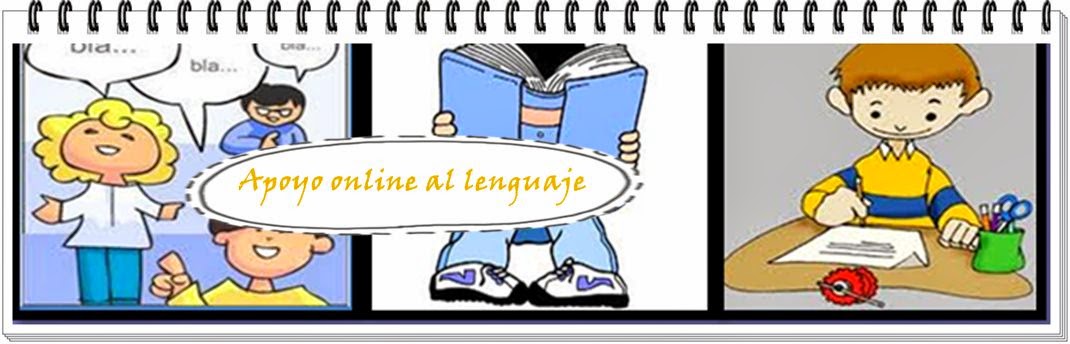 EVALUACIÓN SINFONES
bl    pl    cl     fl    gl
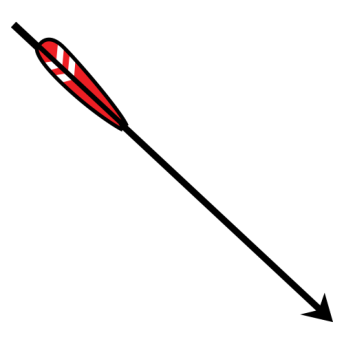 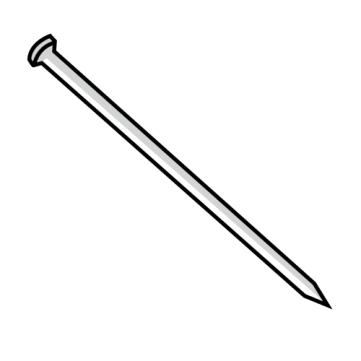 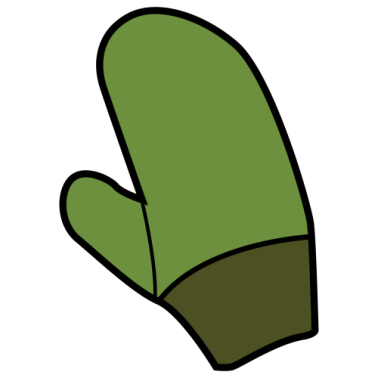 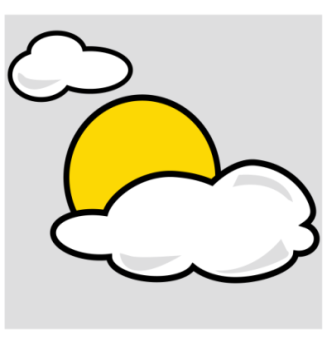 Autor pictogramas: Sergio Palao Procedencia: ARASAAC http://catedu.es/arasaac/ Licencia: CC (BY-NC-SA)  blog: apoyo online al lenguajehttp://apoyoonlineallenguaje.blogspot.com.es/
bl
a
e
i
o
u
pl
a
e
i
o
u
cl
a
e
i
o
u
fl
a
e
i
o
u
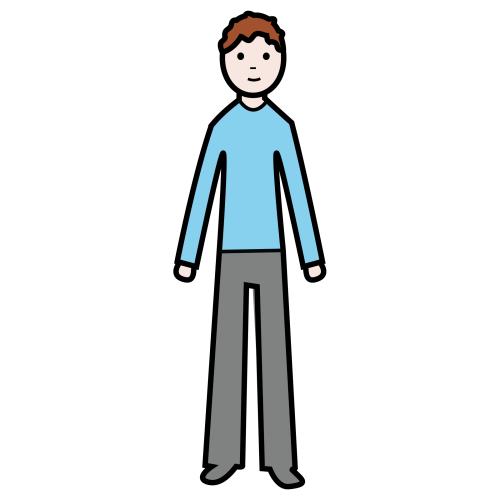 gl
a
e
i
o
u
FIN
Puedes encontrar más materiales  en el blog:




http://apoyoonlineallenguaje.blogspot.com.es/
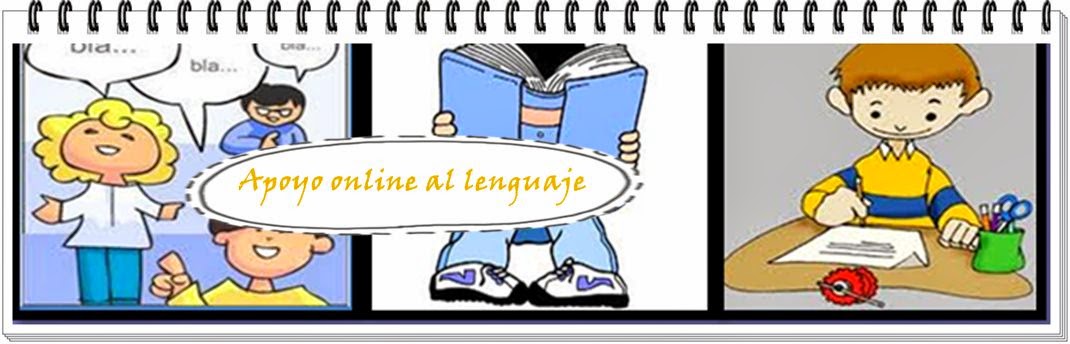